CS 589 Fall 2020
Probability ranking principle
Probabilistic retrieval models
Instructor: Susan Liu
TA: Huihui Liu
Stevens Institute of Technology
Piazza
Only 2 students had enrolled in Piazza

Therefore, I have to state our requirement again
Outside of OH, if you choose to use email, your question will be answered significantly slower, email: 2 days
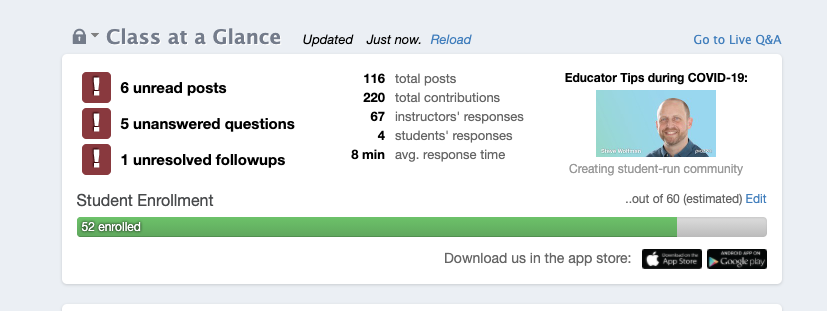 [Speaker Notes: we use Google playstore data as the data source, so we collect these data, we clean it, we split the sentence, and we build a filtering algorithm to select the high quality sentence]
Recap of last lecture
The boolean retrieval system

Vector-space model
TF: representing documents/queries with a term-document matrix

Rescaling methods:
IDF: penalizing words which appears everywhere
Term frequency rescaling (logarithmic, max normalization)
Pivoted length normalization
[Speaker Notes: we use Google playstore data as the data source, so we collect these data, we clean it, we split the sentence, and we build a filtering algorithm to select the high quality sentence]
Question from last lecture
Between the two term-frequency rescaling methods, which one works better? Max normalization or logarithmic? 



Max TF is unstable:
max TF in a document vary with change of stop words set
When max TF in document d is an outlier, the normalization is incomparable with other documents
Does not work well with documents with different TF distribution
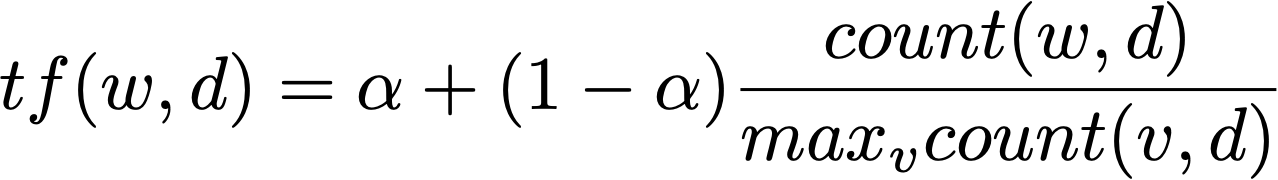 Max TF normalization
[Speaker Notes: we use Google playstore data as the data source, so we collect these data, we clean it, we split the sentence, and we build a filtering algorithm to select the high quality sentence]
Today’s lecture
Basic statistics knowledge
Random variables, Bayes rules, maximum likelihood estimation

Probabilistic ranking principle

Probability retrieval models
Robertson & Spark Jones model (RSJ model)
BM25 model
Language model based retrieval model
[Speaker Notes: we use Google playstore data as the data source, so we collect these data, we clean it, we split the sentence, and we build a filtering algorithm to select the high quality sentence]
Quiz from last lecture
Suppose we have one query and two documents:





What are the rankings of score(q, doc) using VS model (w/o IDF)?
doc1 > doc2 > doc3
doc1 = doc3 > doc2
doc1 > doc3 > doc2
doc3 > doc1 > doc2
q = “covid 19”
doc1 = “covid patient”
doc2 = “19 99 car wash”
doc3 = “19 street covid testing facility is reopened next week”
[Speaker Notes: we use Google playstore data as the data source, so we collect these data, we clean it, we split the sentence, and we build a filtering algorithm to select the high quality sentence]
Answer
Recall the VS model:






score(q, doc1) = 1/sqrt(2)/sqrt(2) = 0.4999, score(q, doc2) = 1/sqrt(2)/sqrt(4) = 0.3535, score(q, doc3) = 2/sqrt(2)/sqrt(9) = 0.4714
Therefore the answer is C: doc1 > doc3 > doc2
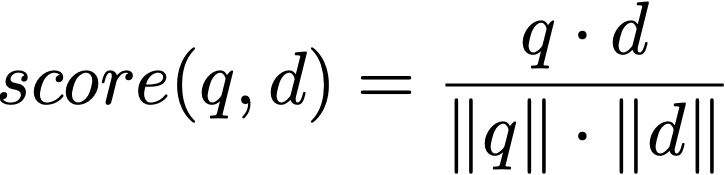 q = “covid 19”
doc1 = “covid patient”
doc2 = “19 99 car wash”
doc3 = “19 street covid testing facility is reopen next week”
[Speaker Notes: we use Google playstore data as the data source, so we collect these data, we clean it, we split the sentence, and we build a filtering algorithm to select the high quality sentence]
Random variables
Random variables
sequence = 0, 1, 0, 0, 1, 1, 0, 1, 0, 1, 0, 0
Observation
parameter
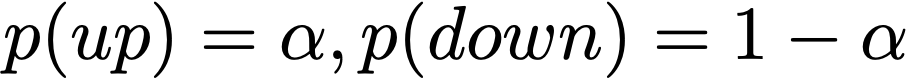 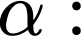 Bernoulli distribution
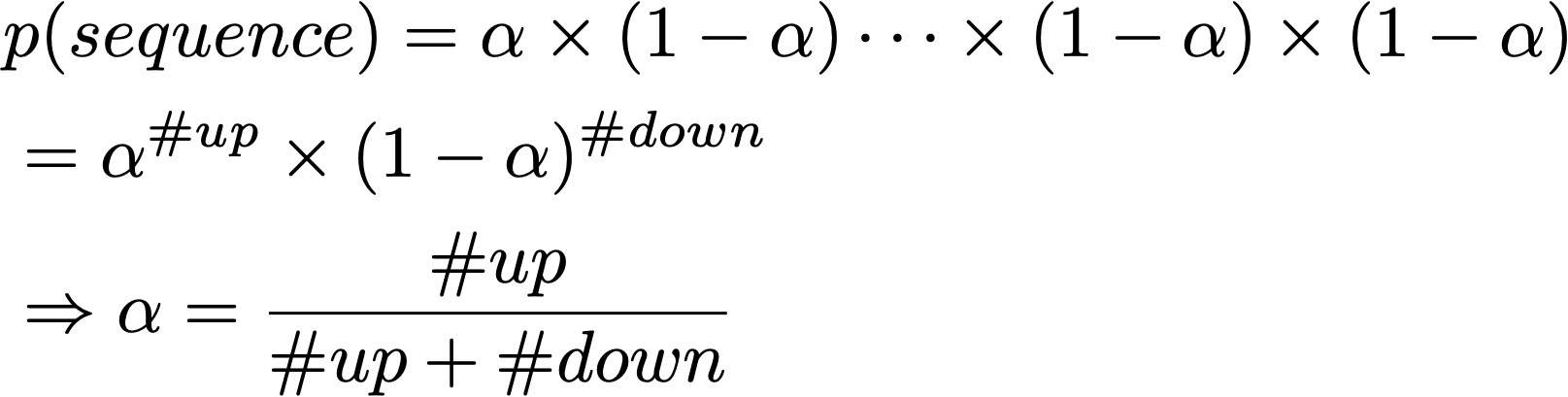 Maximum likelihood estimation
[Speaker Notes: we use Google playstore data as the data source, so we collect these data, we clean it, we split the sentence, and we build a filtering algorithm to select the high quality sentence]
Maximum likelihood estimation
Fitting a distribution model to the data
Assumes mouse weights follow an underlying distribution
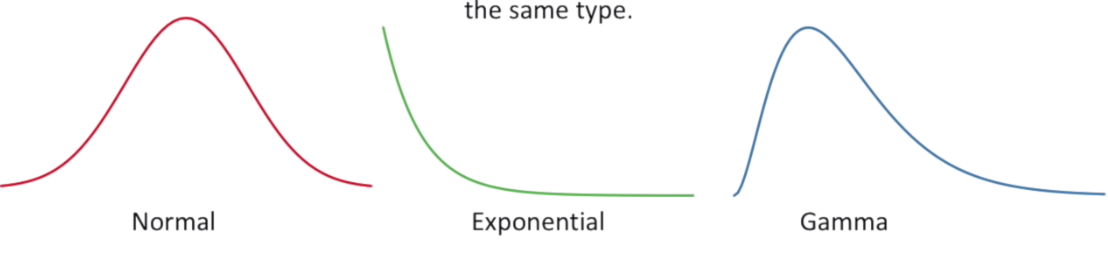 [Speaker Notes: we use Google playstore data as the data source, so we collect these data, we clean it, we split the sentence, and we build a filtering algorithm to select the high quality sentence]
Maximum likelihood estimation
Fitting a distribution to the data
Distributions of mouse weights



Applications
Making estimations for probabilities for future events to happen
For example, predicting the probability for a document to be relevant to a query, and rank all documents by their estimated relevance score
[Speaker Notes: we use Google playstore data as the data source, so we collect these data, we clean it, we split the sentence, and we build a filtering algorithm to select the high quality sentence]
Random variables in information retrieval
query = “artificial intelligence”
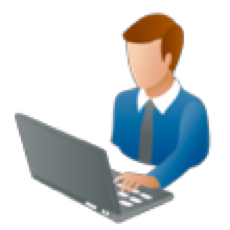 rel =     0,       1,         0,         0,        0,       0,         0,        0
d = artificial, intelligence, machine, intelligence, information, retrieval
q = artificial, intelligence
Observation
Notations: in future slides, q denotes the query, d denotes the document, rel denotes the relevance judgment
[Speaker Notes: we use Google playstore data as the data source, so we collect these data, we clean it, we split the sentence, and we build a filtering algorithm to select the high quality sentence]
Random variables in information retrieval
query = “artificial intelligence”
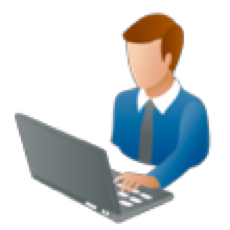 rel =     0,       1,         0,         0,        0,       0,         0,        0
d = artificial, intelligence, machine, intelligence, information, retrieval
d = 56,         100,            120,         100,              50,               221
q = artificial, intelligence
Observation
q = 56,         100
Notations: in future slides, q denotes the query, d denotes the document, rel denotes the relevance judgment
[Speaker Notes: we use Google playstore data as the data source, so we collect these data, we clean it, we split the sentence, and we build a filtering algorithm to select the high quality sentence]
Probabilistic graphical model (underlying distribution)
seq
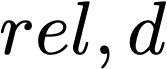 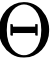 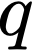 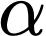 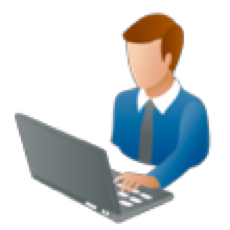 parameter
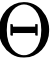 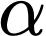 distribution
Bernoulli
Multinomial-Dirichlet, 2-Poisson, etc.
parameter estimation
maximum likelihood estimation
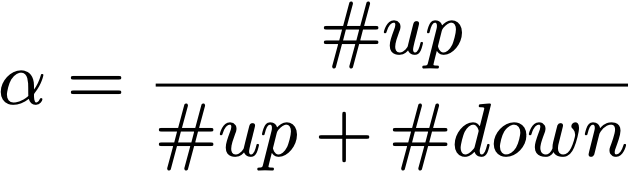 maximum a posterior estimation
[Speaker Notes: we use Google playstore data as the data source, so we collect these data, we clean it, we split the sentence, and we build a filtering algorithm to select the high quality sentence]
Bayes’ rules
Chain rule:
joint distribution
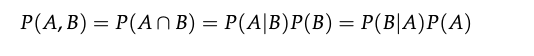 Bayes’ rule:
posterior
likelihood
prior
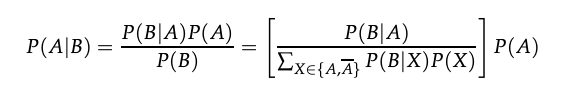 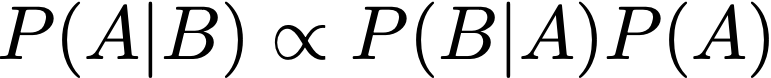 skipping estimating
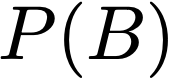 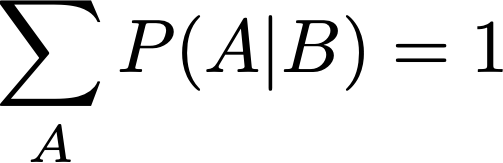 trick for estimating the posterior
[Speaker Notes: we use Google playstore data as the data source, so we collect these data, we clean it, we split the sentence, and we build a filtering algorithm to select the high quality sentence]
Probability ranking principle
Assume documents are labelled by 0/1 labels (i.e., the relevance judgement is either 0 or 1), given query q, documents should be ranked on their probabilities of relevance (van Rijsbergen 1979):



Theorem. The PRP is optimal, in the sense that it minimizes the expected loss (Ripley 1996)
PRP: rank documents by
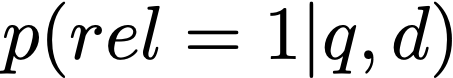 Notations: in future slides, q denotes the query, d denotes the document, rel denotes the relevance judgment
[Speaker Notes: we use Google playstore data as the data source, so we collect these data, we clean it, we split the sentence, and we build a filtering algorithm to select the high quality sentence]
Estimating
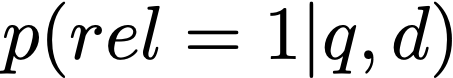 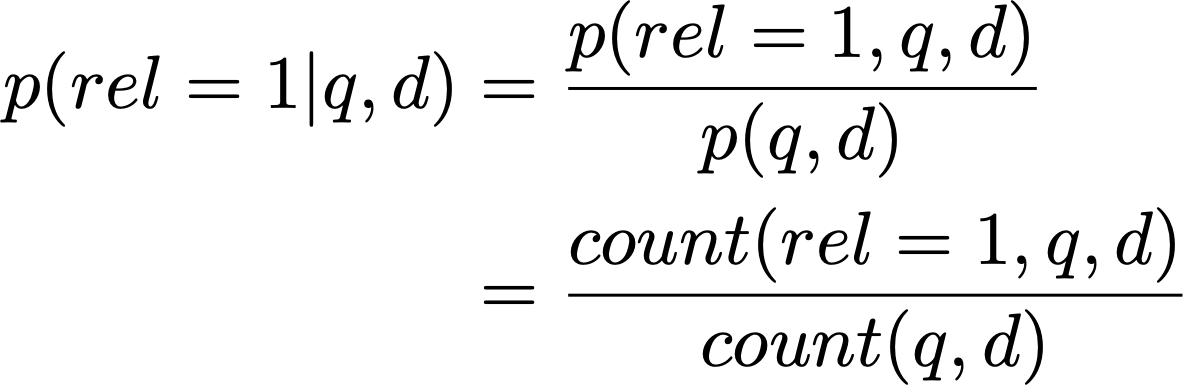 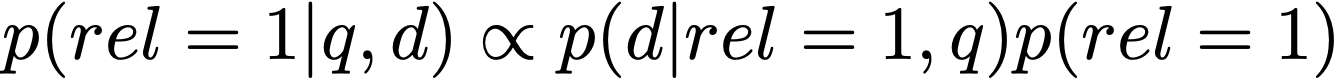 Problems with this estimation?
not enough data
cannot adapt to new q
generative model
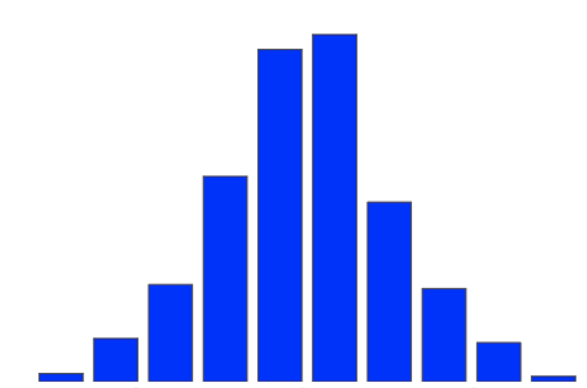 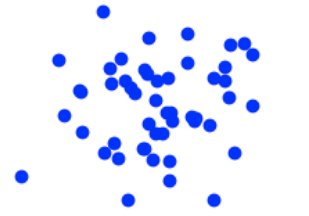 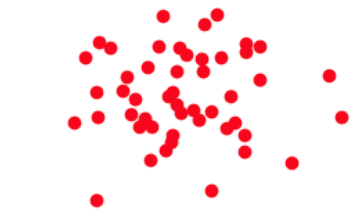 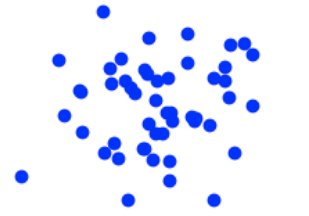 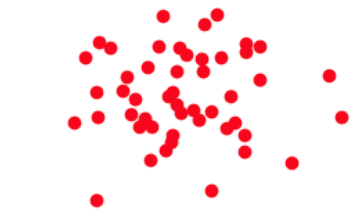 generative model
discriminative model
[Speaker Notes: we use Google playstore data as the data source, so we collect these data, we clean it, we split the sentence, and we build a filtering algorithm to select the high quality sentence]
Estimating
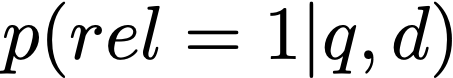 Problems with this estimation
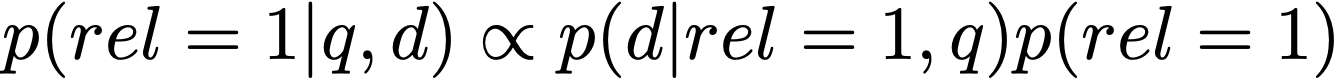 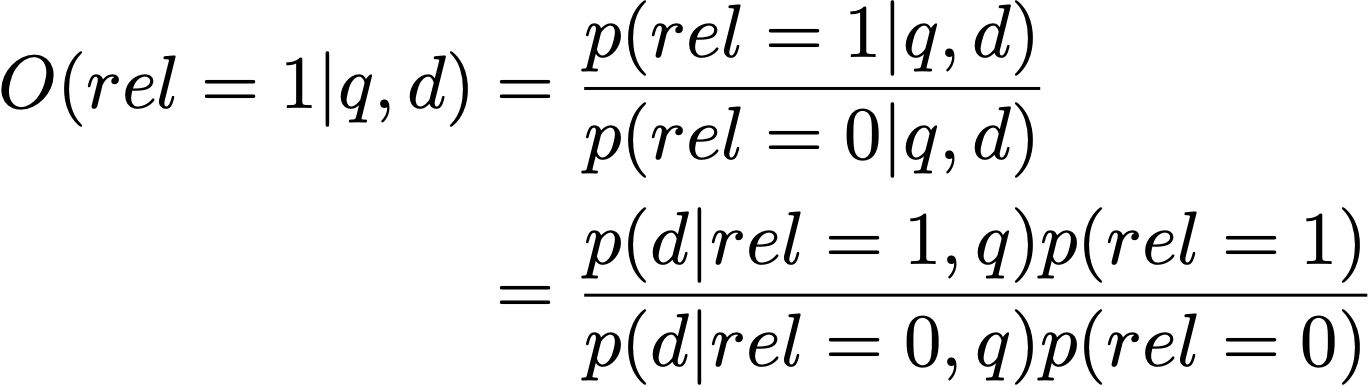 Difference in absolute probability of relevance
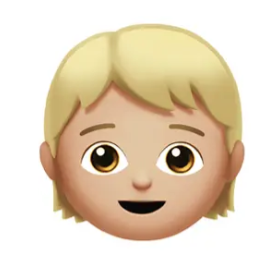 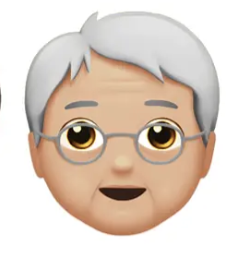 odds
agree on the relative order
[Speaker Notes: we use Google playstore data as the data source, so we collect these data, we clean it, we split the sentence, and we build a filtering algorithm to select the high quality sentence]
Estimating the generative model
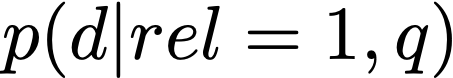 …
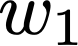 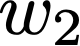 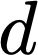 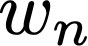 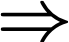 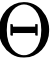 i.i.d assumption
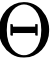 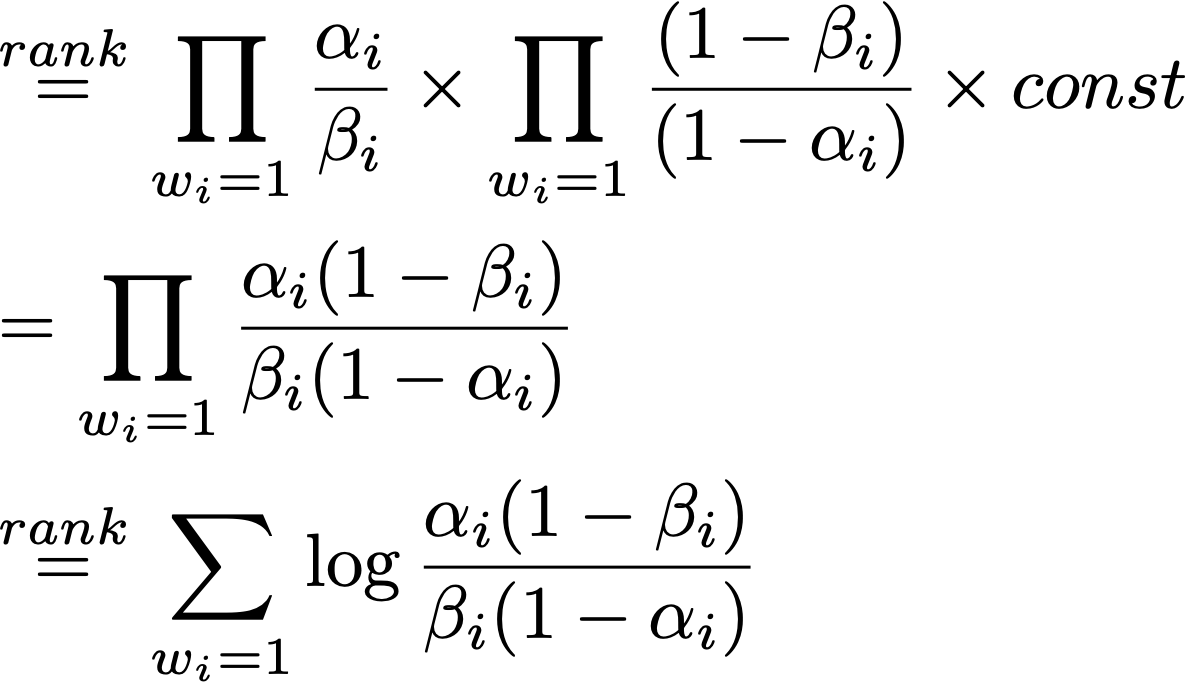 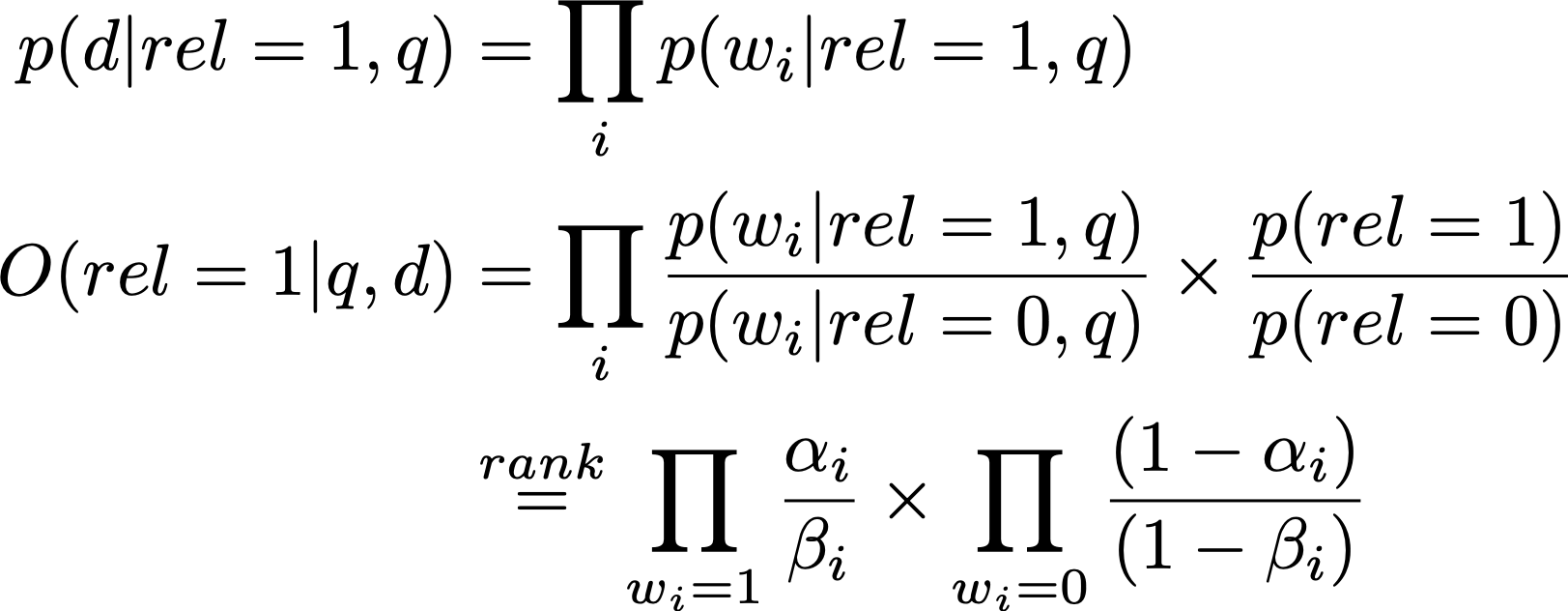 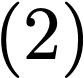 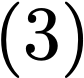 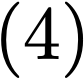 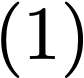 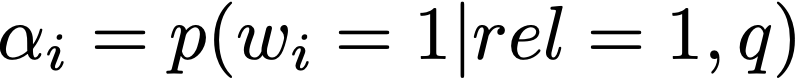 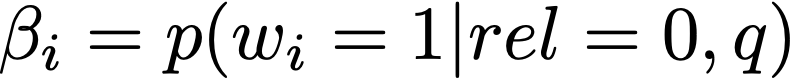 [Speaker Notes: we use Google playstore data as the data source, so we collect these data, we clean it, we split the sentence, and we build a filtering algorithm to select the high quality sentence]
RSJ model
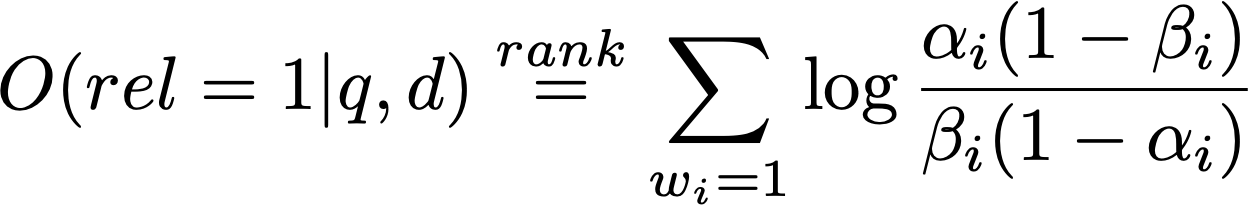 (Robertson & Sparck Jones 76)
Probability for a word to appear in a relevant doc
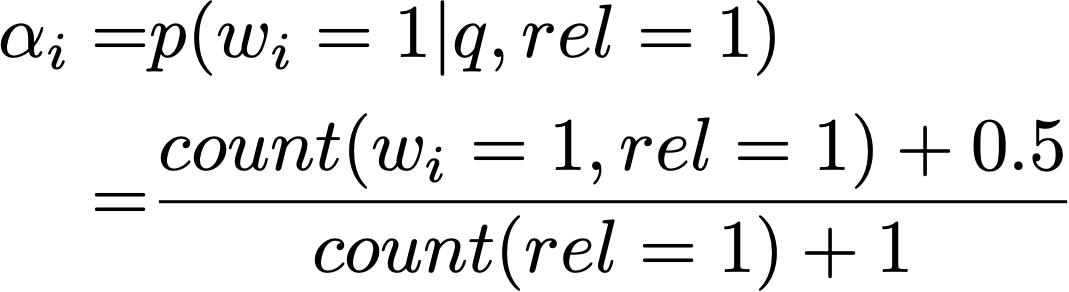 Probability for a word to appear in a non-relevant doc
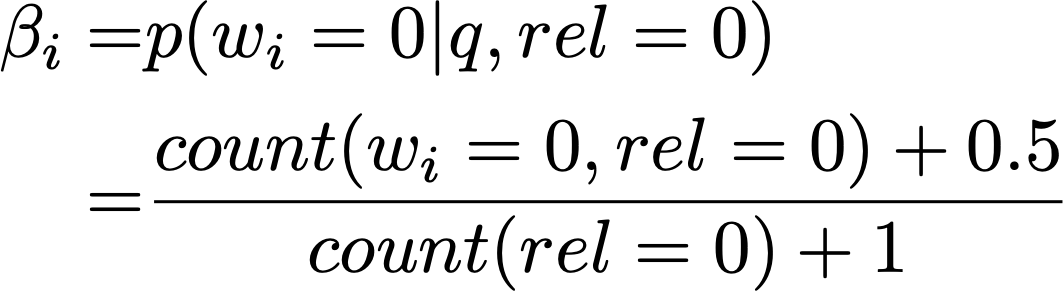 [Speaker Notes: we use Google playstore data as the data source, so we collect these data, we clean it, we split the sentence, and we build a filtering algorithm to select the high quality sentence]
RSJ model: Summary
Uses only binary word occurrence (binary inference model), does not leverage TF information
RSJ model was designed for retrieving short text and abstract!

Requires relevance judgment
No-relevance judgment version: [Croft & Harper 79]

Performance is not as good as tuned vector-space model
How to improve RSJ based on these desiderata?
[Speaker Notes: we use Google playstore data as the data source, so we collect these data, we clean it, we split the sentence, and we build a filtering algorithm to select the high quality sentence]
Desiderata of retrieval models
Recall the desiderata of a retrieval models:

The importance of TF is sub-linear

Penalizing term with large document frequency using IDF

Pivot length normalization
How to improve RSJ based on these desiderata?
[Speaker Notes: we use Google playstore data as the data source, so we collect these data, we clean it, we split the sentence, and we build a filtering algorithm to select the high quality sentence]
Okapi/BM25
Estimate probability using eliteness

What is eliteness?
A term/word is elite if the document is about the concept denoted by the term
Eliteness is binary
Term occurrence depends on eliteness
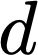 eliteness
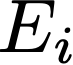 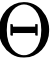 [Speaker Notes: we use Google playstore data as the data source, so we collect these data, we clean it, we split the sentence, and we build a filtering algorithm to select the high quality sentence]
Okapi/BM25
Introduced in 1994
SOTA non-learning retrieval model
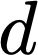 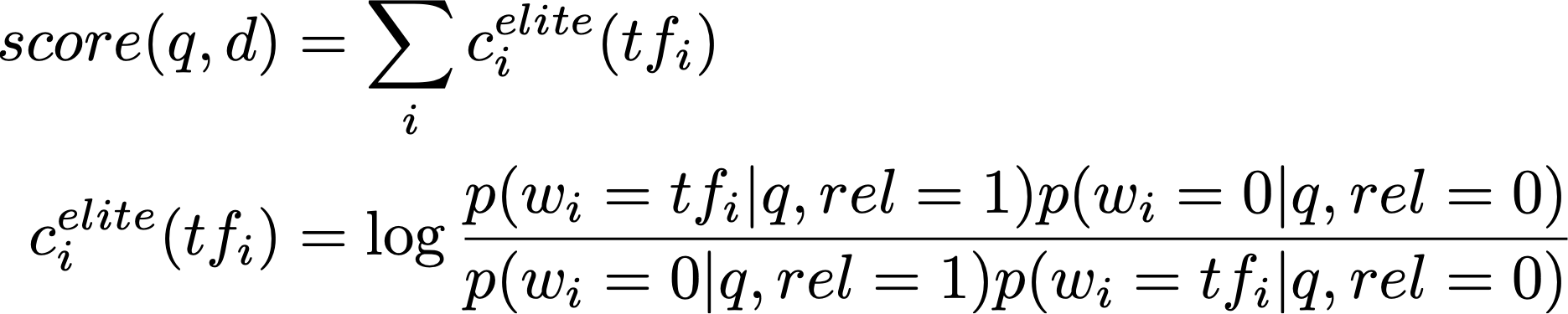 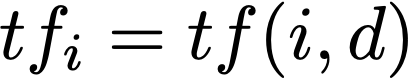 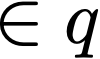 eliteness
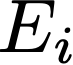 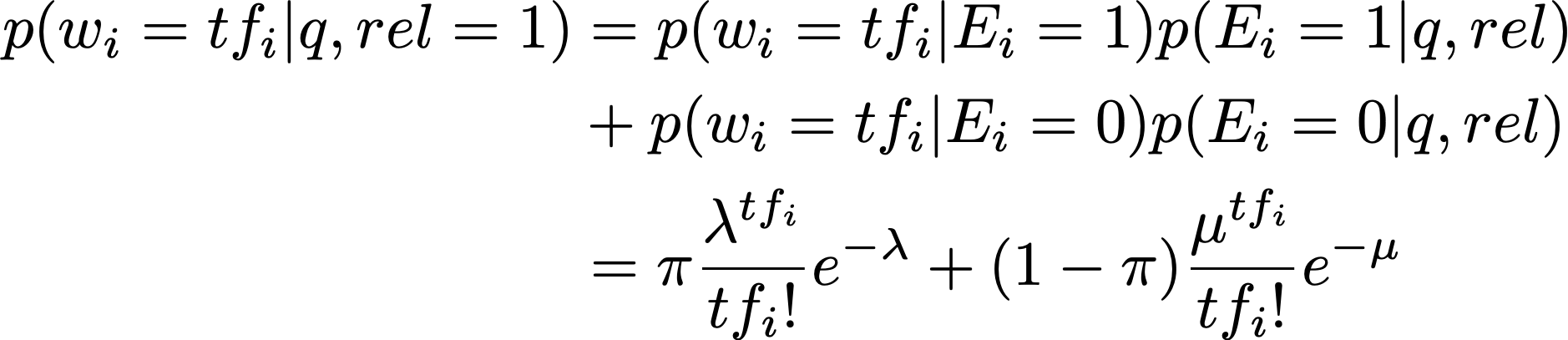 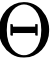 (2 Poisson model)
[Speaker Notes: we use Google playstore data as the data source, so we collect these data, we clean it, we split the sentence, and we build a filtering algorithm to select the high quality sentence]
Okapi/BM25
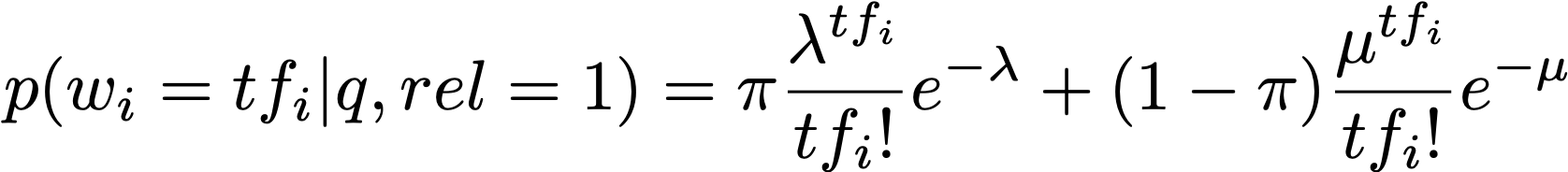 We do not know

Can we estimate              ? Difficulty to estimate

Designing a parameter-free model such that it simulates
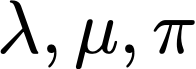 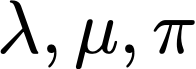 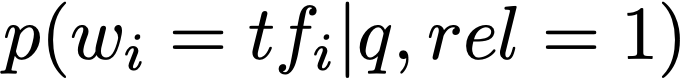 [Speaker Notes: we use Google playstore data as the data source, so we collect these data, we clean it, we split the sentence, and we build a filtering algorithm to select the high quality sentence]
Simulating the 2-Poisson model
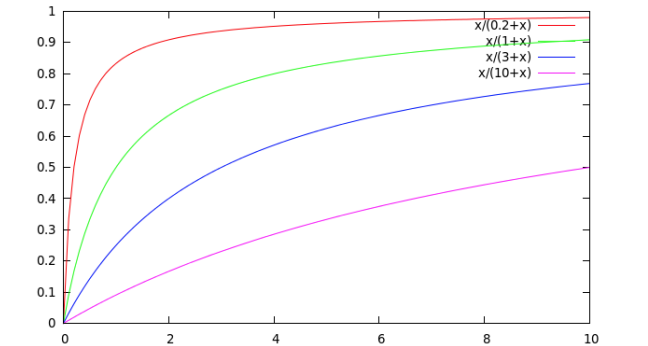 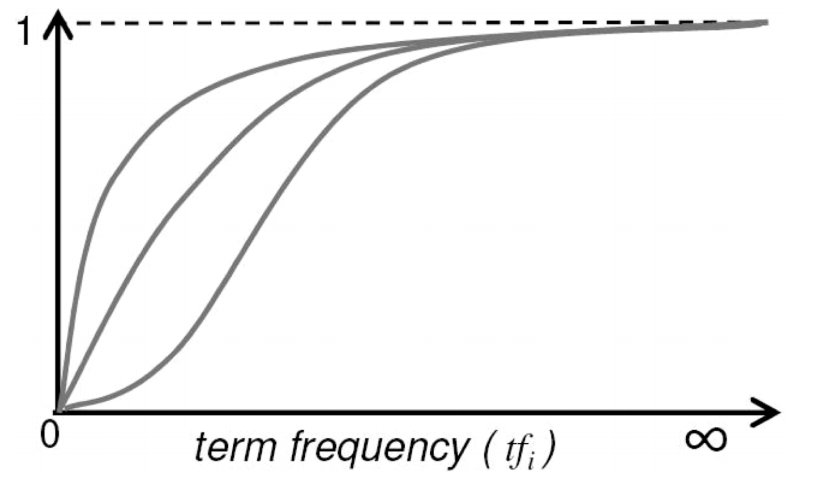 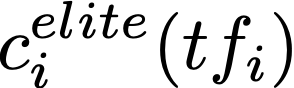 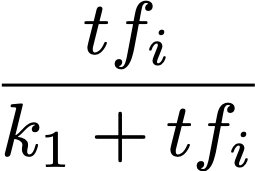 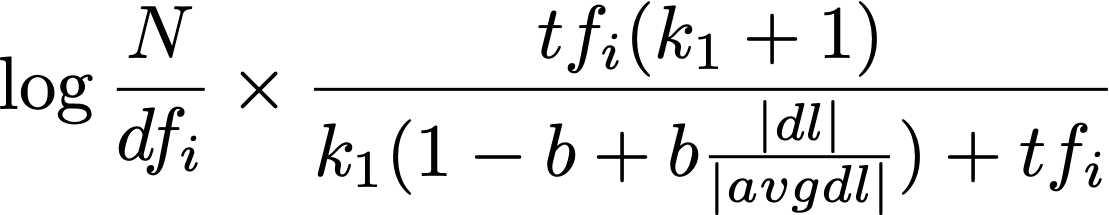 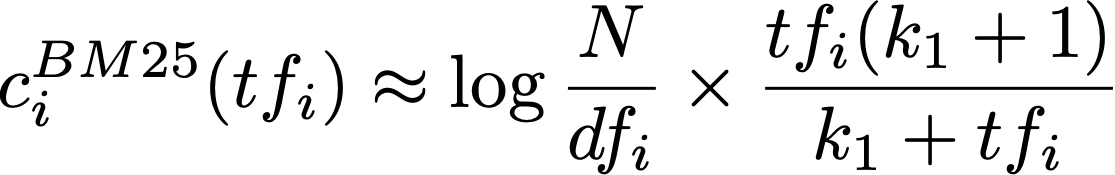 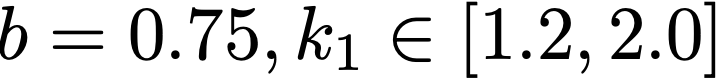 slides from Stanford CS276 Information retrieval
[Speaker Notes: we use Google playstore data as the data source, so we collect these data, we clean it, we split the sentence, and we build a filtering algorithm to select the high quality sentence]
Analysis of BM25 formulation
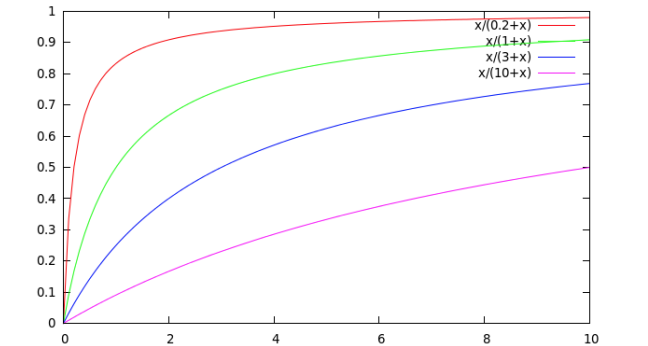 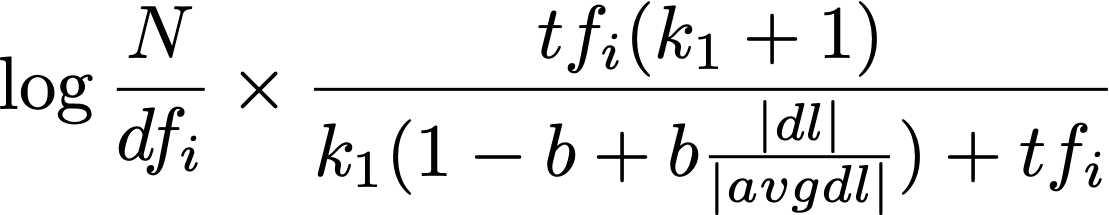 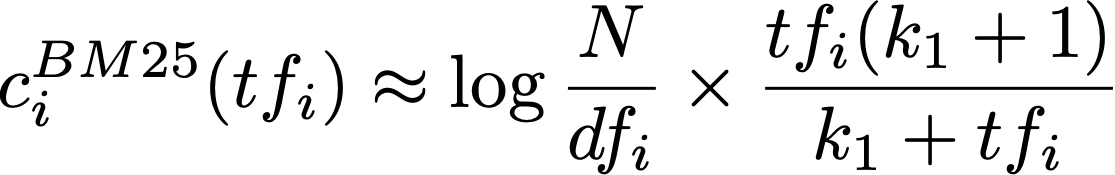 IDF
Pivoted document length normalization
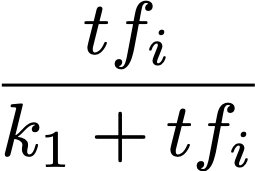 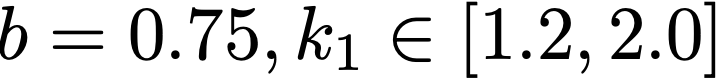 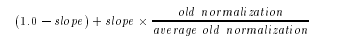 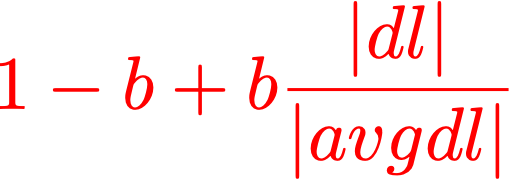 [Speaker Notes: we use Google playstore data as the data source, so we collect these data, we clean it, we split the sentence, and we build a filtering algorithm to select the high quality sentence]
Multi-field retrieval
title
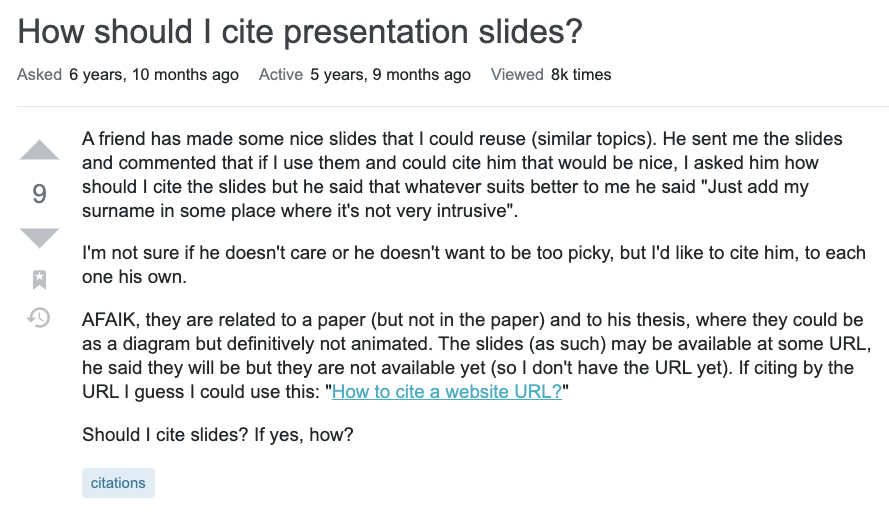 question
[Speaker Notes: we use Google playstore data as the data source, so we collect these data, we clean it, we split the sentence, and we build a filtering algorithm to select the high quality sentence]
BM25F
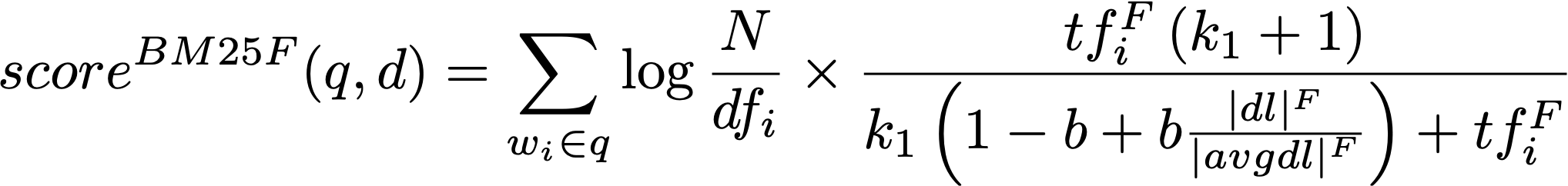 Each variable is estimated as the weighted sum of its field value
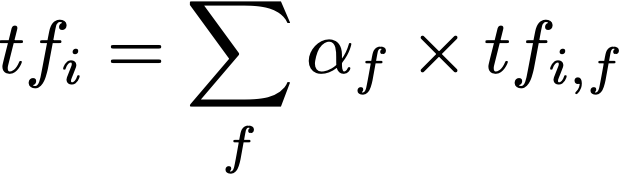 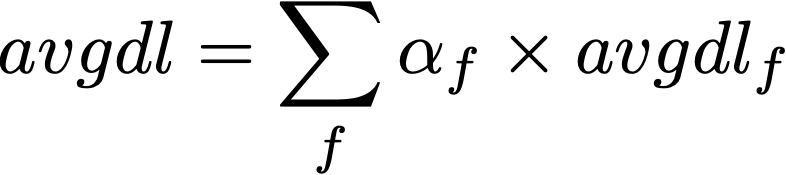 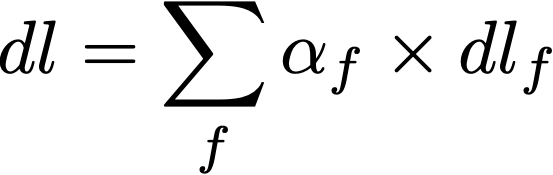 parameter estimation using grid search
[Speaker Notes: we use Google playstore data as the data source, so we collect these data, we clean it, we split the sentence, and we build a filtering algorithm to select the high quality sentence]
Multi-field retrieval
BM25 outperforms TF-IDF in every field & combined
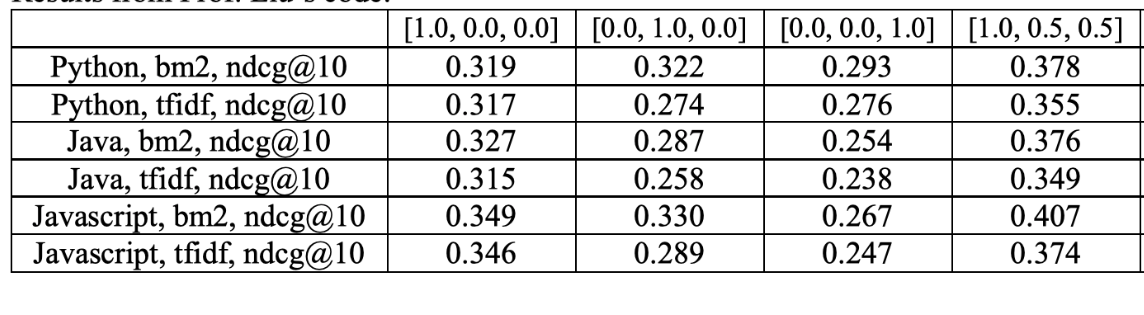 [Speaker Notes: we use Google playstore data as the data source, so we collect these data, we clean it, we split the sentence, and we build a filtering algorithm to select the high quality sentence]
Analysis on the n-Poisson model
Advantage: BM25 is based on the 2-Poisson model
eliteness: d satisfies q’s information need, when q is a single term
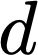 Disadvantages:
For single term, documents will not fall cleanly into elite/non-elite set
For multiple term, requires a combinatorial explosion of elite set
Requires explicit indexing of the ‘elite’ words
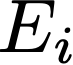 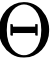 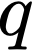 [Speaker Notes: we use Google playstore data as the data source, so we collect these data, we clean it, we split the sentence, and we build a filtering algorithm to select the high quality sentence]
Language model-based retrieval
A language model-based retrieval method [Ponte and Croft, 1998]



Bernoulli -> multinomial
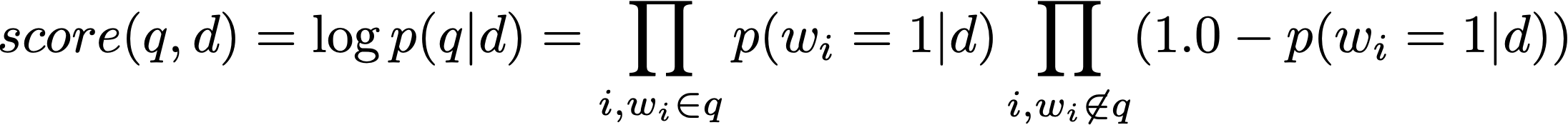 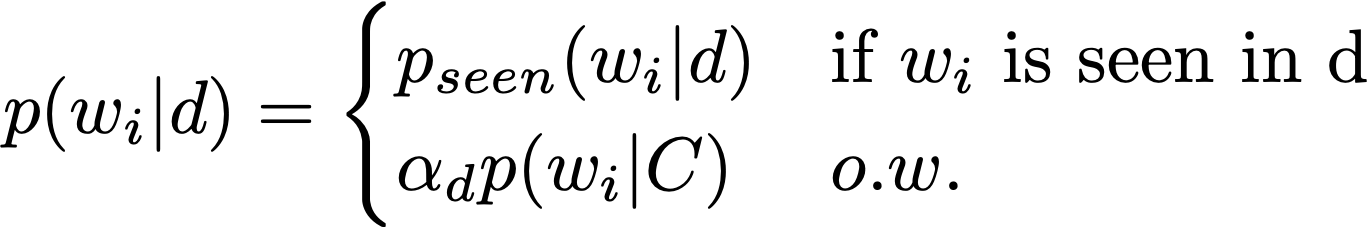 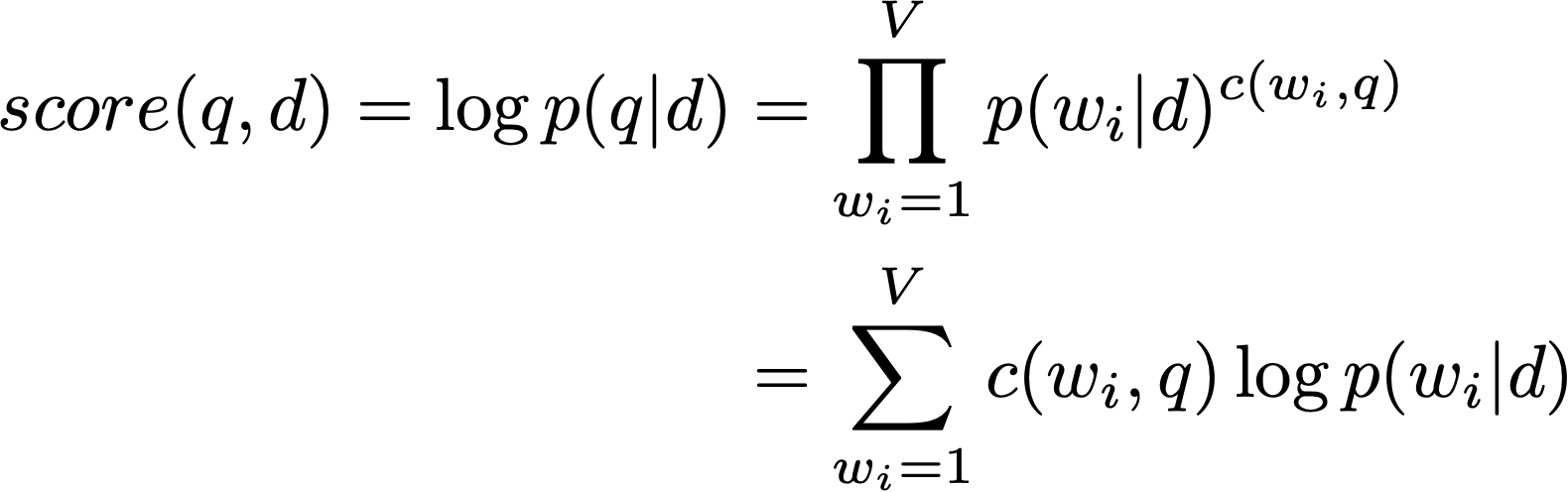 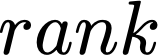 corpus unigram LM
[Speaker Notes: we use Google playstore data as the data source, so we collect these data, we clean it, we split the sentence, and we build a filtering algorithm to select the high quality sentence]
Language model-based retrieval
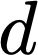 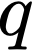 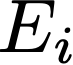 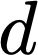 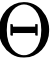 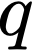 Disclaimer: the right figure is a schematic model, not a rigorous graphical model
[Speaker Notes: we use Google playstore data as the data source, so we collect these data, we clean it, we split the sentence, and we build a filtering algorithm to select the high quality sentence]
Language model-based retrieval
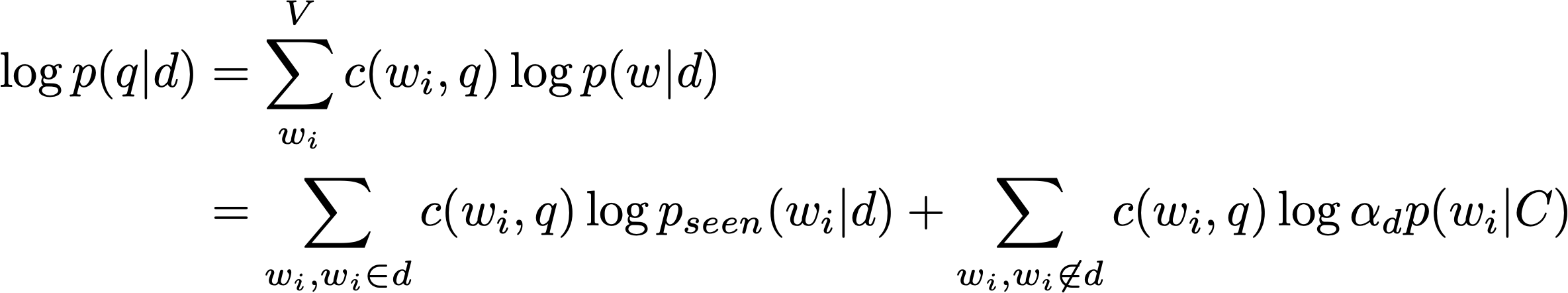 .   .   .
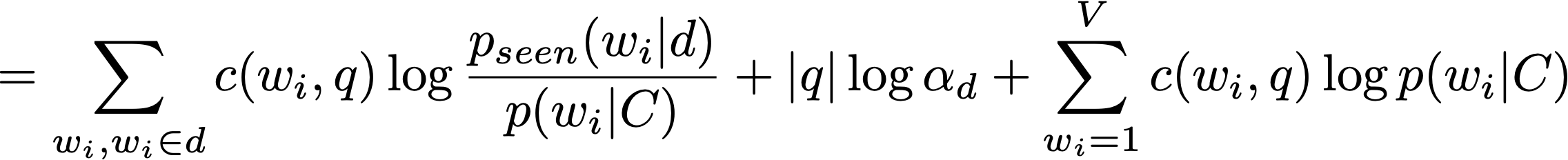 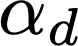 constant
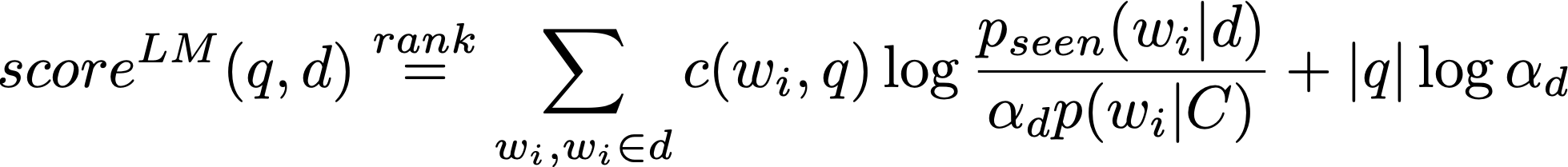 efficient to compute, general formulation
[Speaker Notes: we use Google playstore data as the data source, so we collect these data, we clean it, we split the sentence, and we build a filtering algorithm to select the high quality sentence]
Different senses of ‘model’ [Ponte and Croft, 98]
First sense (high level): an abstraction of the retrieval task itself





Second sense (mid level): modeling the distribution, e.g., 2-Poisson model

Thirds sense (low level): which statistical language model is used in
decouple
+
retrieval model
other problems (e.g., indexing)
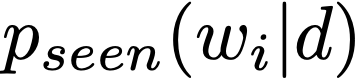 RSJ model without relevance judgment
[Speaker Notes: we use Google playstore data as the data source, so we collect these data, we clean it, we split the sentence, and we build a filtering algorithm to select the high quality sentence]
Statistical language model
A probability distribution over word sequences
p(“Today is Wednesday”) ≈ 0.001
p(“Today Wednesday is”) ≈ 0.0000000000001
p(“The eigenvalue is positive”) ≈ 0.00001
Unigram language model
Generate text by generating each word INDEPENDENTLY
Thus, p(w1 w2 ... wn)=p(w1)p(w2)…p(wn)
Parameters: {p(ti)}  p(t1)+…+p(tN)=1 (N is voc. size)
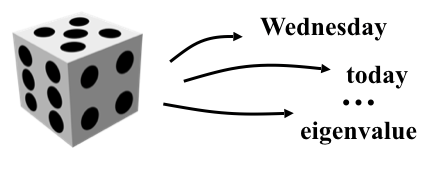 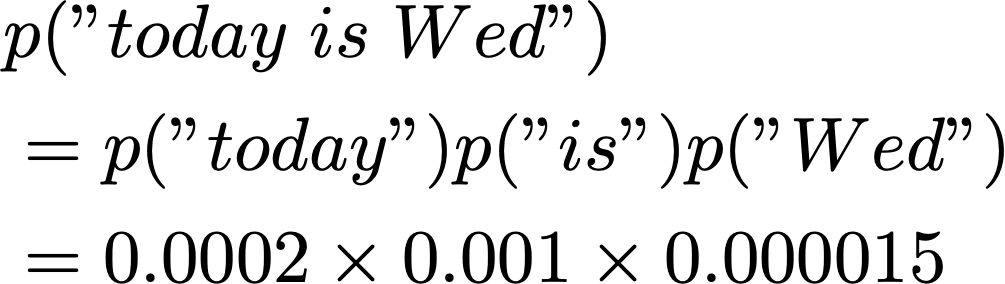 [Speaker Notes: we use Google playstore data as the data source, so we collect these data, we clean it, we split the sentence, and we build a filtering algorithm to select the high quality sentence]
Notes on language model-based retrieval
Advantages:
Avoided the disadvantages in eliteness
Defines a general framework, more accurate                   can further improve the model
In some cases, has outperformed BM25

Disadvantages: 
The assumed equivalence between query and document is unrealistic
Only studied unigram language model
Performance is not always good
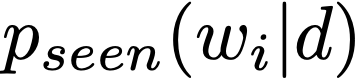 [Speaker Notes: we use Google playstore data as the data source, so we collect these data, we clean it, we split the sentence, and we build a filtering algorithm to select the high quality sentence]
Equivalence to KL-divergence retrieval model
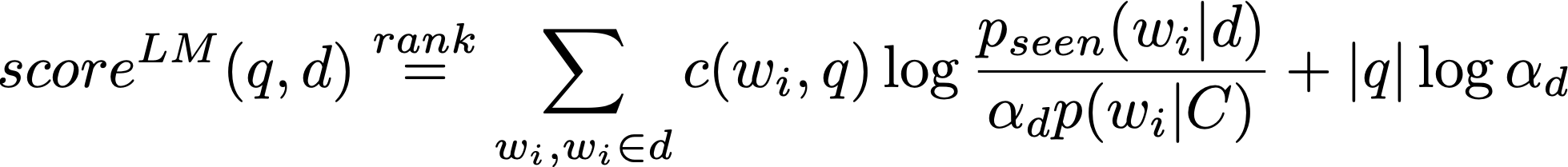 KL divergence
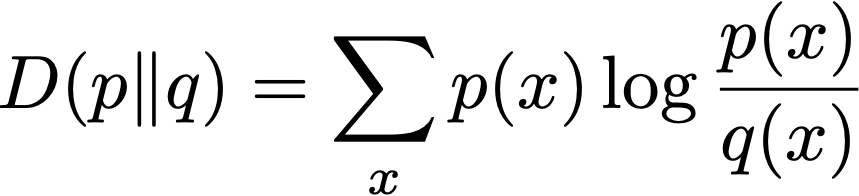 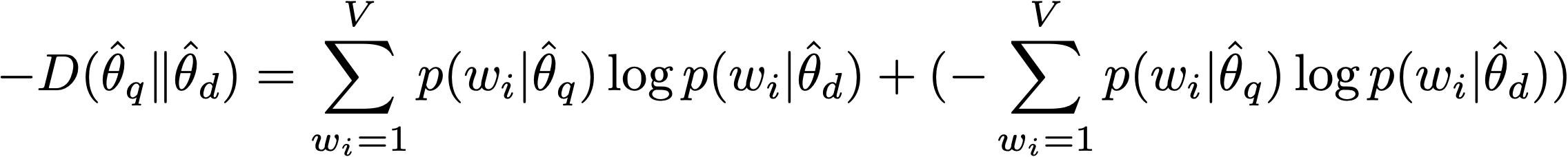 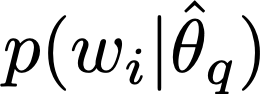 constant
smoothed
.   .   .
why not the opposite?
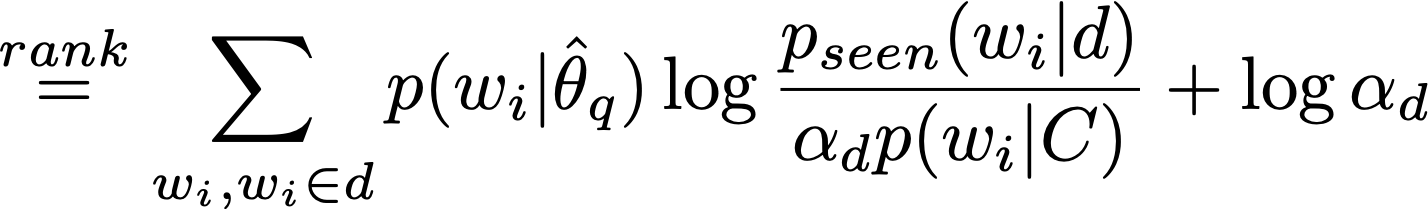 (Eq. 1)
Notes on the KL-divergence retrieval formula and Dirichlet prior smoothing
[Speaker Notes: we use Google playstore data as the data source, so we collect these data, we clean it, we split the sentence, and we build a filtering algorithm to select the high quality sentence]
Estimating
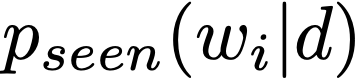 Estimating                  based on the maximum likelihood estimation


Disadvantage: if the word is unseen, probability will be 0

Solution: language model smoothing:
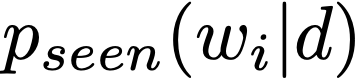 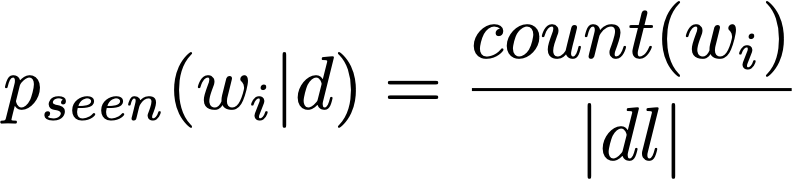 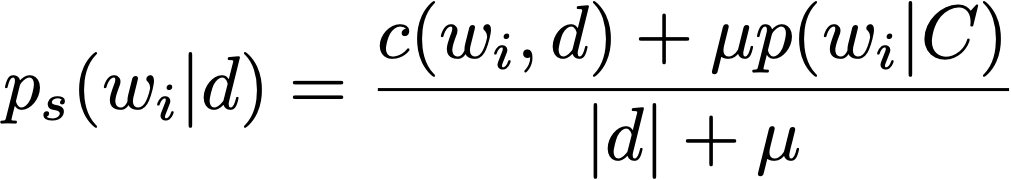 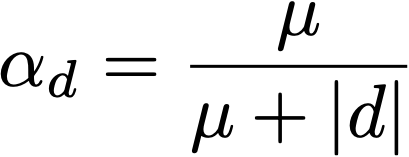 (plug in Eq. 1)
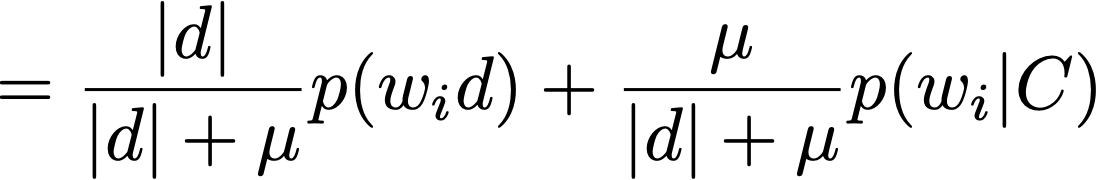 Dirichlet smoothing
[Speaker Notes: we use Google playstore data as the data source, so we collect these data, we clean it, we split the sentence, and we build a filtering algorithm to select the high quality sentence]
Estimating
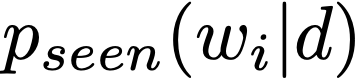 Dirichlet smoothing



Jelinek-Mercer smoothing
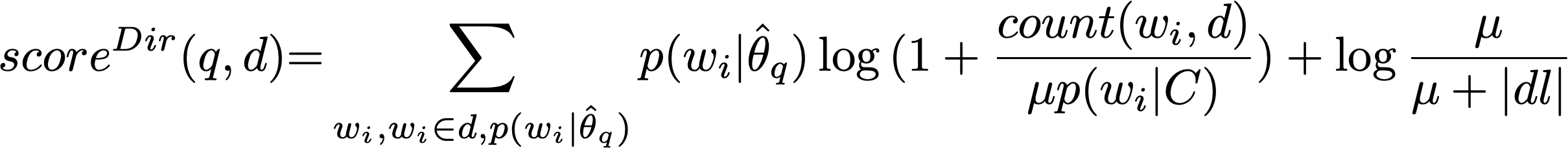 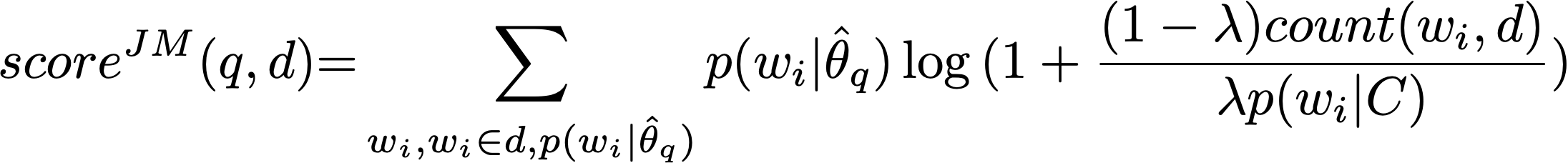 [Speaker Notes: we use Google playstore data as the data source, so we collect these data, we clean it, we split the sentence, and we build a filtering algorithm to select the high quality sentence]
Other smoothing methods
Additive smoothing

Good-Turing smoothing

Absolute discounting

Kneser-ney smoothing
[Speaker Notes: we use Google playstore data as the data source, so we collect these data, we clean it, we split the sentence, and we build a filtering algorithm to select the high quality sentence]
Tuning parameters in smoothing models [Zhai and Lafferty 02]
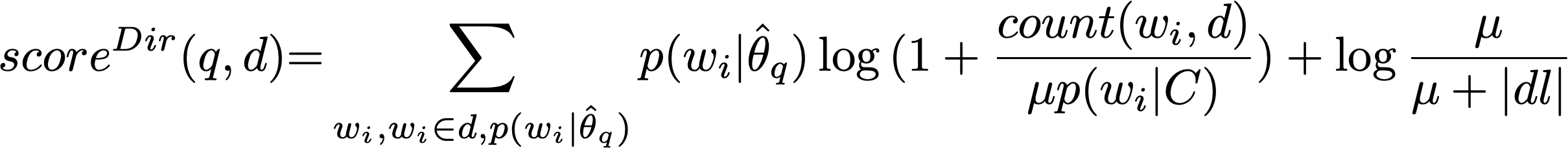 Tuning parameter     using “leave-one-out” method 



Estimating parameter using Newton’s method (2nd derivative)
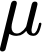 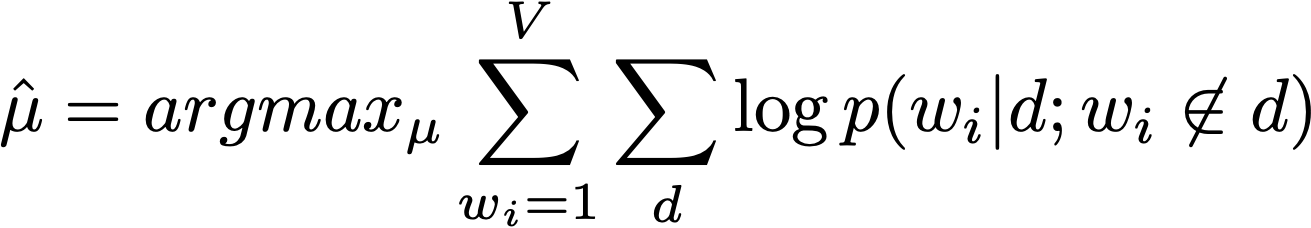 remove
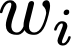 Two-stage language models for information retrieval
[Speaker Notes: we use Google playstore data as the data source, so we collect these data, we clean it, we split the sentence, and we build a filtering algorithm to select the high quality sentence]
Tuning parameters in smoothing models [Zhai and Lafferty 02]
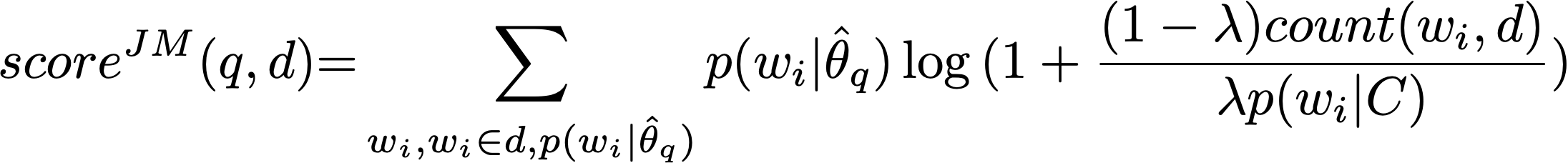 Tuning parameter     using MLE for the query probability


EM algorithm:
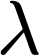 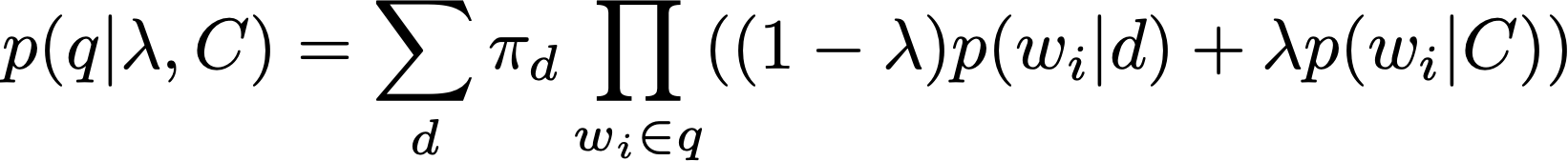 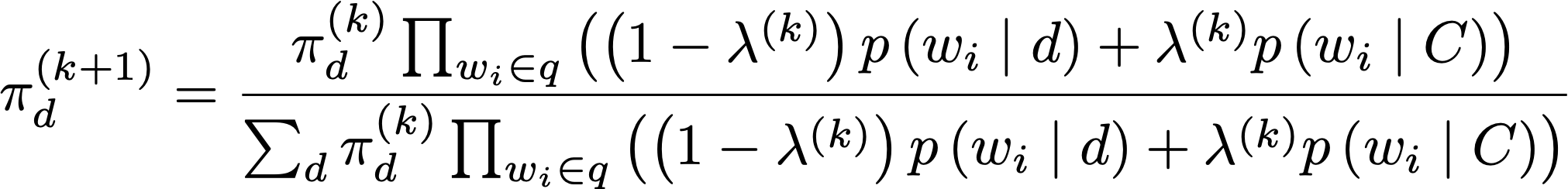 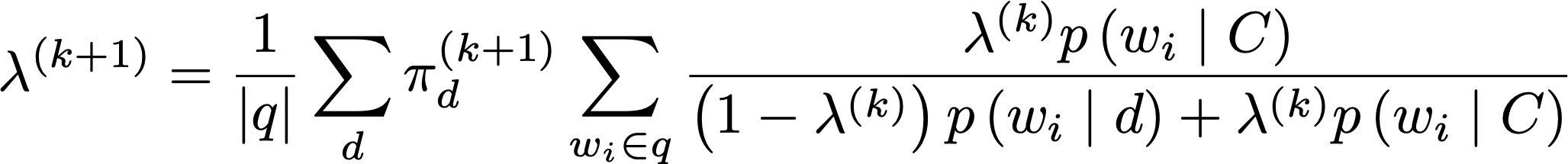 Two-stage language models for information retrieval
[Speaker Notes: we use Google playstore data as the data source, so we collect these data, we clean it, we split the sentence, and we build a filtering algorithm to select the high quality sentence]
Feedback language model [Zhai and Lafferty 01]
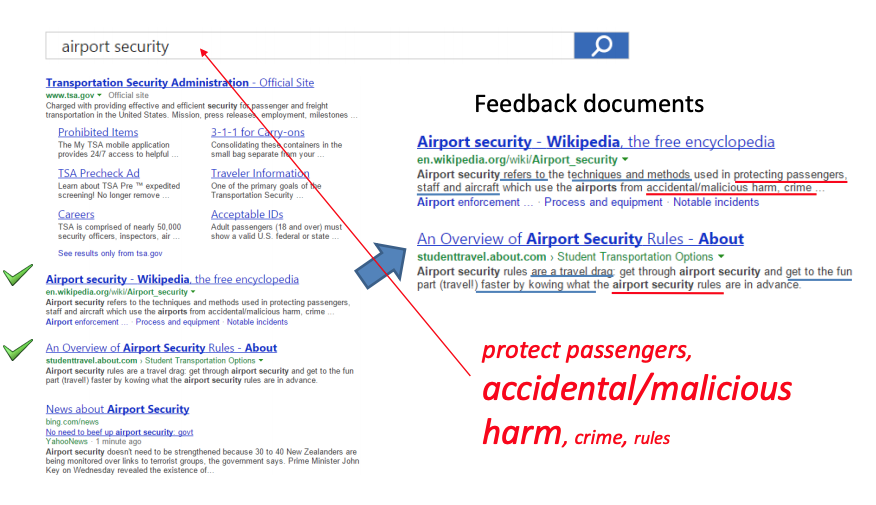 Model-based feedback in the language modeling approach to information retrieval
[Speaker Notes: we use Google playstore data as the data source, so we collect these data, we clean it, we split the sentence, and we build a filtering algorithm to select the high quality sentence]
Feedback language model [Zhai and Lafferty 01]
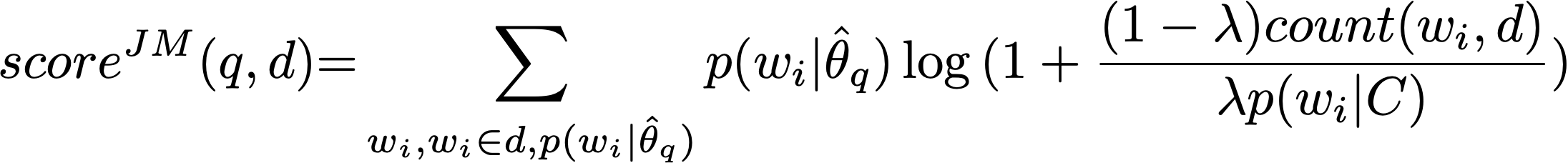 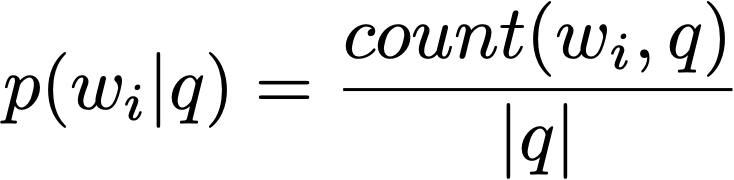 sparsity
get document model
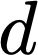 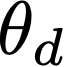 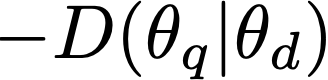 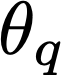 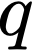 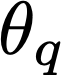 retrieve
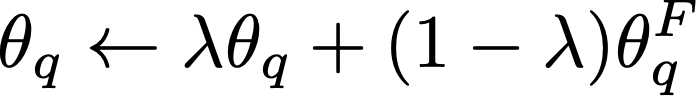 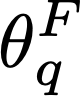 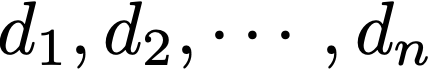 infer        w/  EM algo
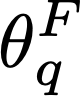 Model-based feedback in the language modeling approach to information retrieval
[Speaker Notes: we use Google playstore data as the data source, so we collect these data, we clean it, we split the sentence, and we build a filtering algorithm to select the high quality sentence]
Evaluation on smoothing methods [Zhai & Lafferty 02]
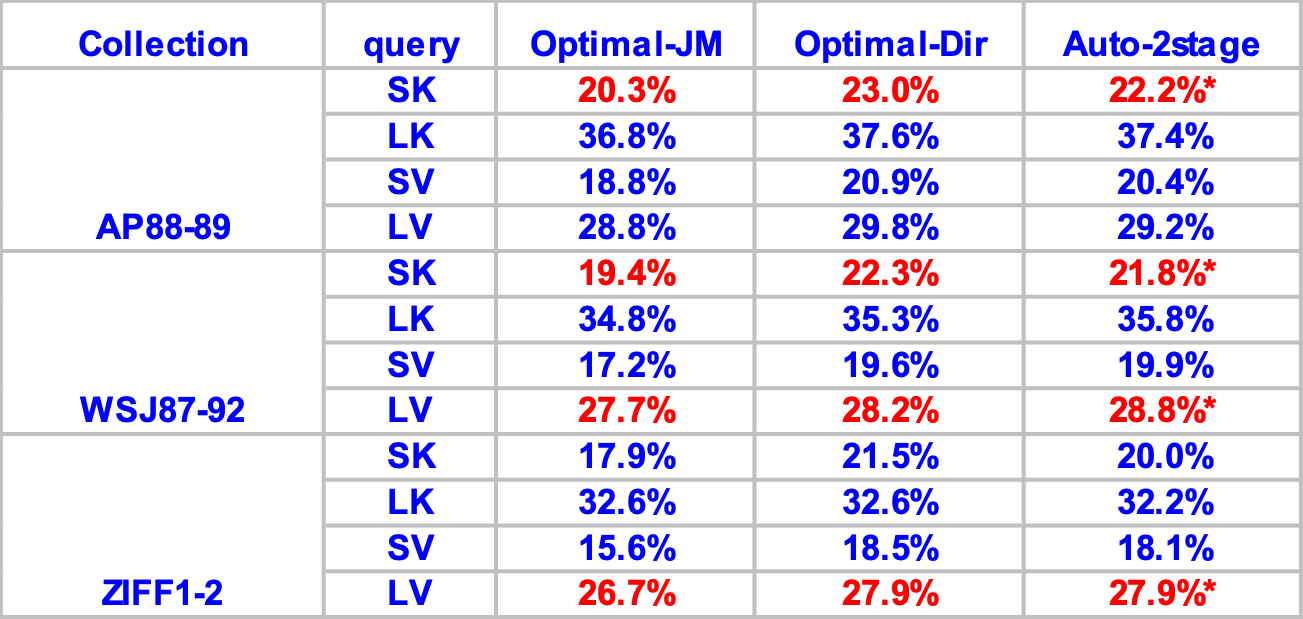 Two-stage language models for information retrieval
[Speaker Notes: we use Google playstore data as the data source, so we collect these data, we clean it, we split the sentence, and we build a filtering algorithm to select the high quality sentence]
Evaluation on smoothing methods [Zhai & Lafferty 01b]
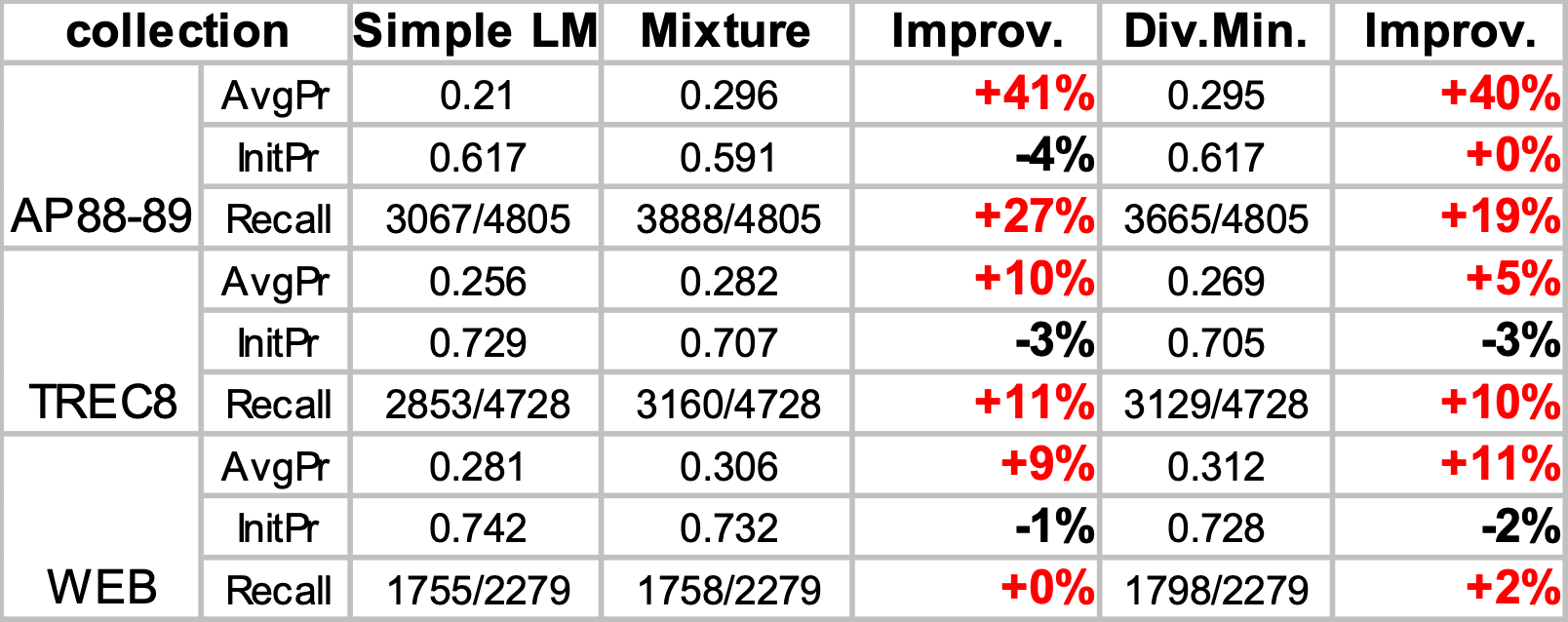 [Speaker Notes: we use Google playstore data as the data source, so we collect these data, we clean it, we split the sentence, and we build a filtering algorithm to select the high quality sentence]
Comparison between BM25 and LM [Bennett et al. 2008]
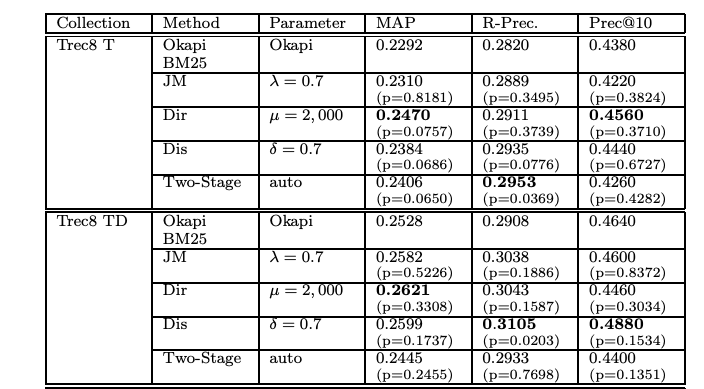 However, BM25 outperforms LM in other cases
A Comparative Study of Probabilistic and Language Models for Information Retrieval
[Speaker Notes: we use Google playstore data as the data source, so we collect these data, we clean it, we split the sentence, and we build a filtering algorithm to select the high quality sentence]
Summary on parameter tuning
RSJ: no parameter

BM25: Due to the formulation of two-Poisson, parameters are difficult to estimate, so use a parameter free version to replace it

Language model
Leave-one-out
EM algorithm
[Speaker Notes: we use Google playstore data as the data source, so we collect these data, we clean it, we split the sentence, and we build a filtering algorithm to select the high quality sentence]
Translation-based language model [Xue et al. 2008]
The retrieval model can benefit from incorporating knowledge in the formulation




Translation matrix:
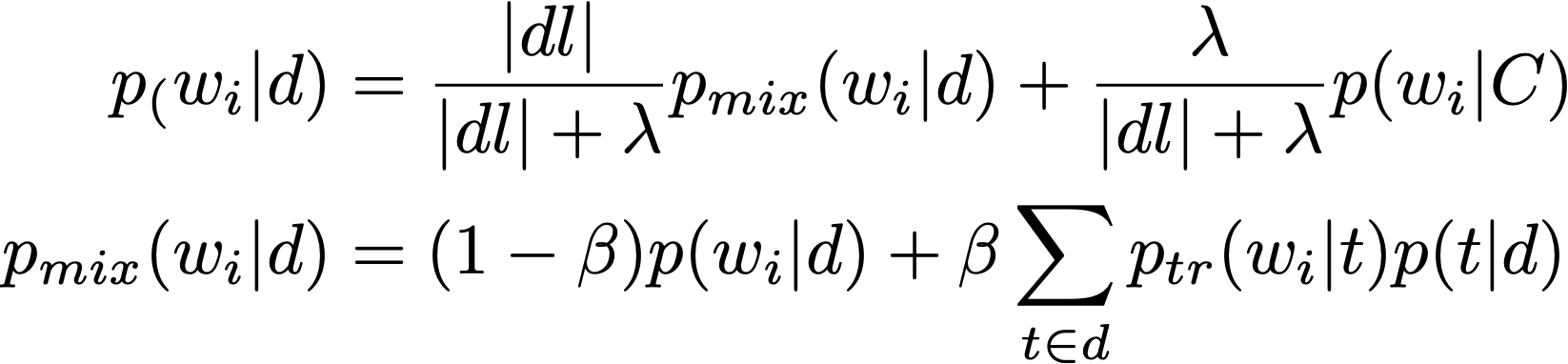 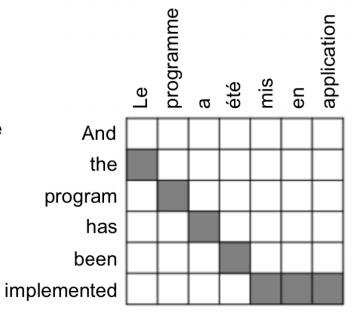 Retrieval Models for Question and Answer Archives
[Speaker Notes: we use Google playstore data as the data source, so we collect these data, we clean it, we split the sentence, and we build a filtering algorithm to select the high quality sentence]
Translation-based language model
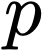 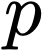 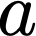 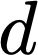 SMT
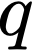 Disclaimer: both figures are schematic models, not rigorous graphical models
[Speaker Notes: we use Google playstore data as the data source, so we collect these data, we clean it, we split the sentence, and we build a filtering algorithm to select the high quality sentence]
Performance of translation based LM [Xue et al. 2008]
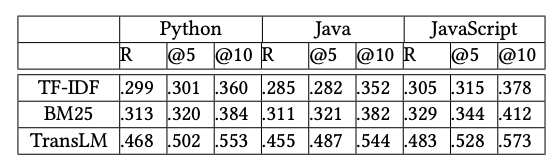 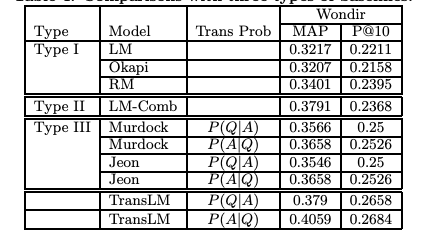 [Speaker Notes: we use Google playstore data as the data source, so we collect these data, we clean it, we split the sentence, and we build a filtering algorithm to select the high quality sentence]
Discussion on query length
What if the query is very long? 

For example, the query is a paragraph or a document

The problem of retrieval is turned into a matching problem
i.e., semantic matching
[Speaker Notes: we use Google playstore data as the data source, so we collect these data, we clean it, we split the sentence, and we build a filtering algorithm to select the high quality sentence]
Deep semantic matching [Pang et al. 2016]
d
….
v1
v2
vm
w1
each cell:

distributed representation of words (word2vec)
w2
q
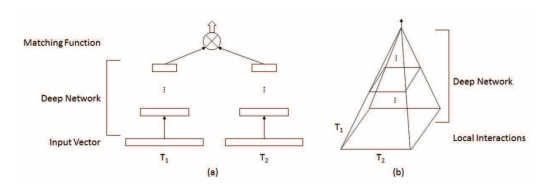 ….
wn
A Study of MatchPyramid Models on Ad-hoc Retrieval
[Speaker Notes: we use Google playstore data as the data source, so we collect these data, we clean it, we split the sentence, and we build a filtering algorithm to select the high quality sentence]
Question asking protocol
Regrading requests: email TA, cc myself, titled [CS589 regrading]
Deadline extension requests: email myself, titled [CS589 deadline]
Dropping: email myself, titled [CS589 drop]
All technical questions: Piazza
Homework description clarification
Clarification on course materials
Having trouble with homework: join my office hour directly, no need to email me
If you have a time conflict, email me & schedule another time
Project discussion: join my office hour 
Ask any common questions shared by the class on Piazza
[Speaker Notes: creates the building block of more advanced techniques]
Homework 1
Homework 1 is released in Canvas:

Implementing TF-IDF and BM25 on the LinkSO dataset:
https://sit.instructure.com/courses/44342/assignments/218604
[Speaker Notes: creates the building block of more advanced techniques]